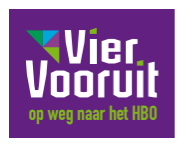 Voorlichting SH
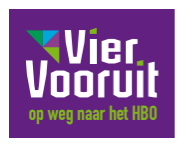 Het oor
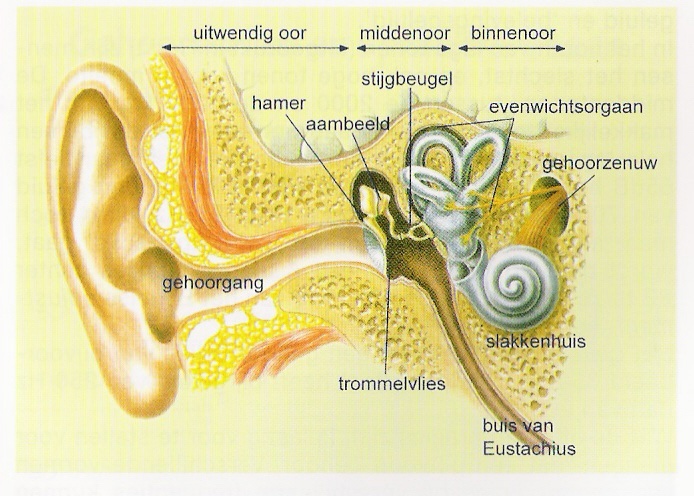 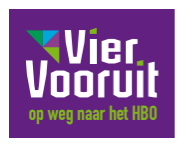 Naam
Vanaf geboorte schisis en slechthorend op latere leeftijd
Gebruik hulpmiddelen
Veel operaties aan gehemelte gehad (pijnlijk)
stemgeluid is beperkt, omdat het moeite kost om veel volume te maken tijdens het spreken.
Eerst regulier onderwijs gezeten (gymnasium).
Speciaal onderwijs (Havo)
HBO
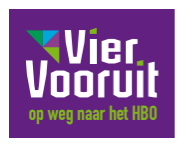 Slechthorenden zijn afhankelijk van hun ogen.
Niet alleen de boodschap is belangrijk maar ook de lichaamstaal.
Geloofwaardigheid is er alleen als de boodschap en de lichaamstaal met elkaar kloppen.
drukke omgeving met rumoer of achtergrondlawaai is funest voor het horen bij slechthorenden
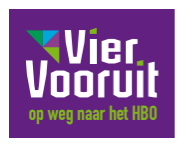 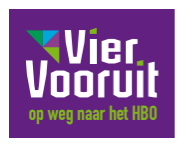 Wat hoort Evelien?
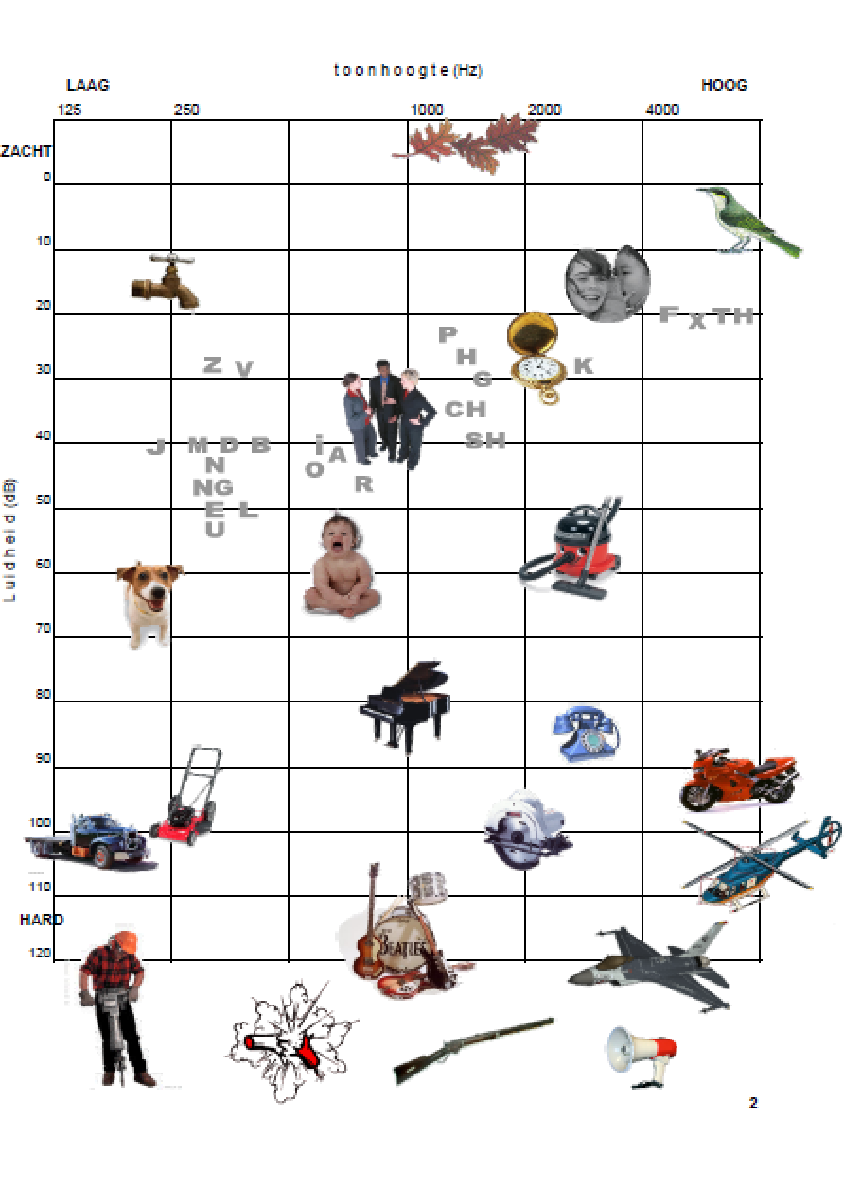 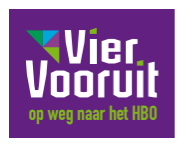 Hoorapparatuur
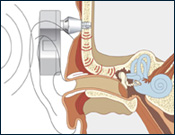 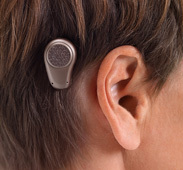 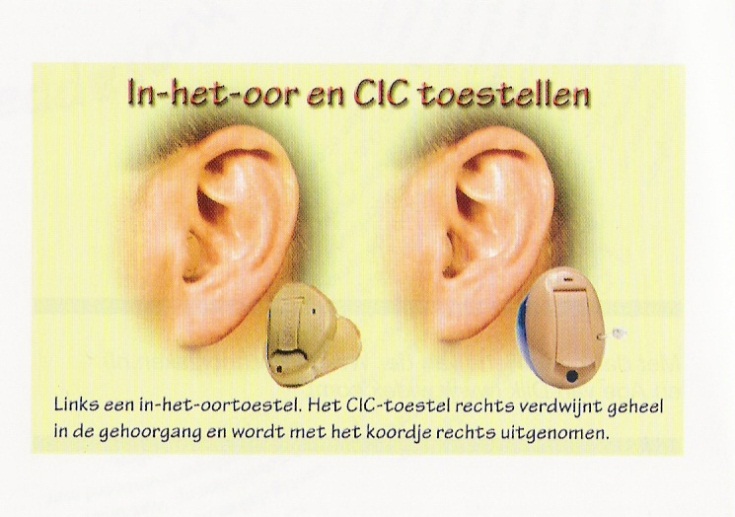 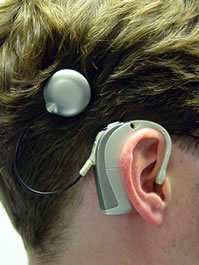 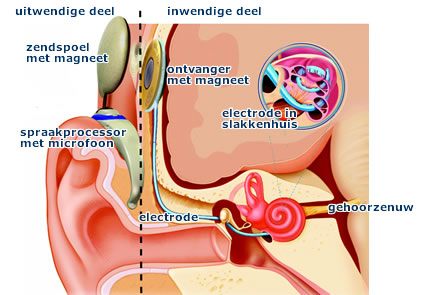 7
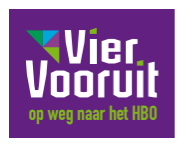 Spraakafzien
Vroeger liplezen
Spraakafzien: kijken naar lippen, gezichtsuitdrukkingen en lichaamshouding

Goed in taal zijn
Niet alle klanken kun je zien
Veel klanken zien er hetzelfde uit
Heel veel gokken
Zeer vermoeiend!!
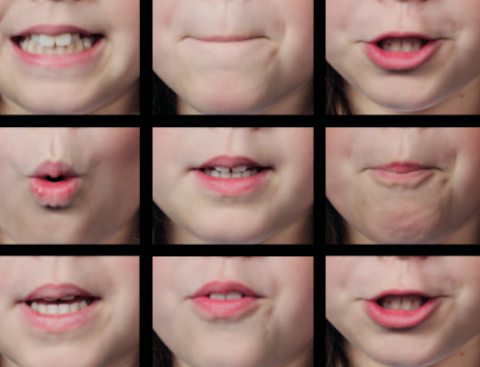 Gebaren
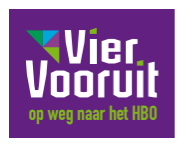 Nederlandse Gebarentaal (NGT)
Nederlands met gebaren (NmG)




Ondersteunende iconische gebaren helpen sneller te begrijpen waar het om gaat.
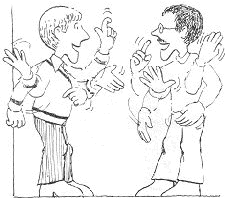 vermoeidheid
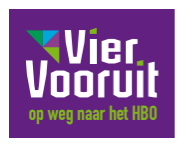 De hele dag alles te volgen, informatie te vangen in een akoestisch niet aangepaste omgeving is buitengewoon vermoeiend.
Dit betekent:
1 uur luisteren = minimaal 5 minuten hersteltijd
Terugtrekken in rustruimte of even bewegen (lopen)
Geen energie overhoud om na de les nog iets te doen
Alledaagse tips
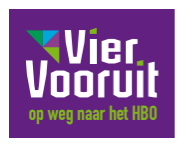 Kijk een slechthorende altijd aan




In een groep(je) gebruik ik de Rogerpen
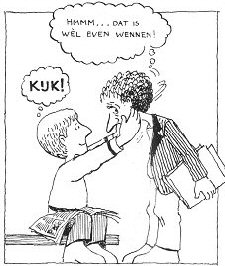 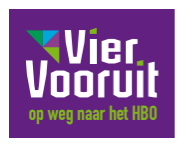 Praat langzaam en duidelijk maar overdrijf niet
Spreek in (korte en) duidelijke 
    zinnen. Geen wollig taalgebruik.
Belangrijke informatie
    eventueel herhalen
Checken of de informatie is overgekomen
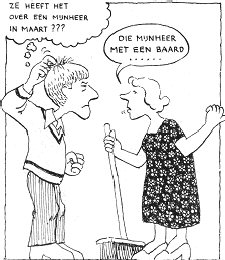 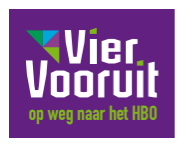 Als je met een groepje bent praat dan niet allemaal door elkaar
Om niet buitengesloten te voelen 
    is het fijn om af en toe te vertellen 
    waar het over gaat. 
Kleine opmerkingen en grapjes 
    ontgaan mij soms.
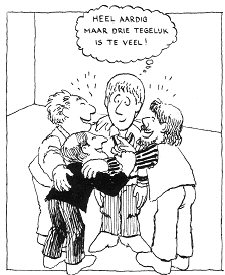 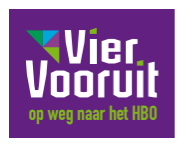 Een lopende docent tijdens het lesgeven is niet te volgen 
Niet weten wie spreekt is moeilijk te volgen
Zoveel mogelijk visuele ondersteuning door digibord, beeldscherm en op schrift aan te bieden (Elo-omgeving)
Tegelijk aantekeningen maken/notuleren en luisteren is moeilijk voor slechthorenden
Ondertiteling bij filmfragmenten; 
Verlenging toetstijd (20% tot max. 30 min.)
Vragen?